Natural Check-up a Idea Salute
DOMENICA 17 NOVEMBRE 2024 
dalle 10 alle 19
GIORNATA DEDICATA ALLA CONOSCENZA DEL PROPRIO STATO DI SALUTE ED AI TRATTAMENTI NATURALI POSSIBILI
         DIAGNOSTICA
lettura polsi e lingua secondo la medicina ayurvedica 
ecografia tiroidea
controllo nevi
controllo neurologico
consulenza omeopatica
colloquio psicologico
lettura del corpo secondo la bioenergetica
test grafologico
consulenza per acufeni
TRATTAMENTI
ayurvedico corpo
tecnica metamorfica
massaggio antistress
massaggio olistico
riflessologia plantare

Questa giornata è gratuita 
aperta a tutti a libera offerta
Il ricavato sarà devoluto in beneficenza

Scegli e Prenota il tuo trattamento:
via Bertoli, 12 Brescia tel. 030 230 28 40
Shiatsu
shiatsu e tape
metodo Reme
trattamento Bars
cranio-sacrale
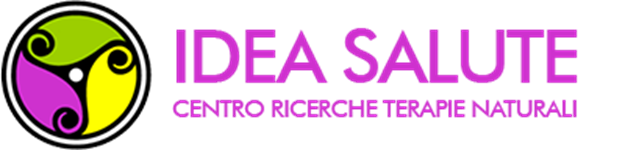